Stillbilder Bryggen
Oppdatert 29.9.2021
Dagalternativet Standpunkt: Nikolaikirkeallmenningen, inn mot Torget
Illustrasjon: Norconsult/Asplan Viak, september 2021
TunnelalternativetStandpunkt: Nikolaikirkeallmenningen, inn mot Torget
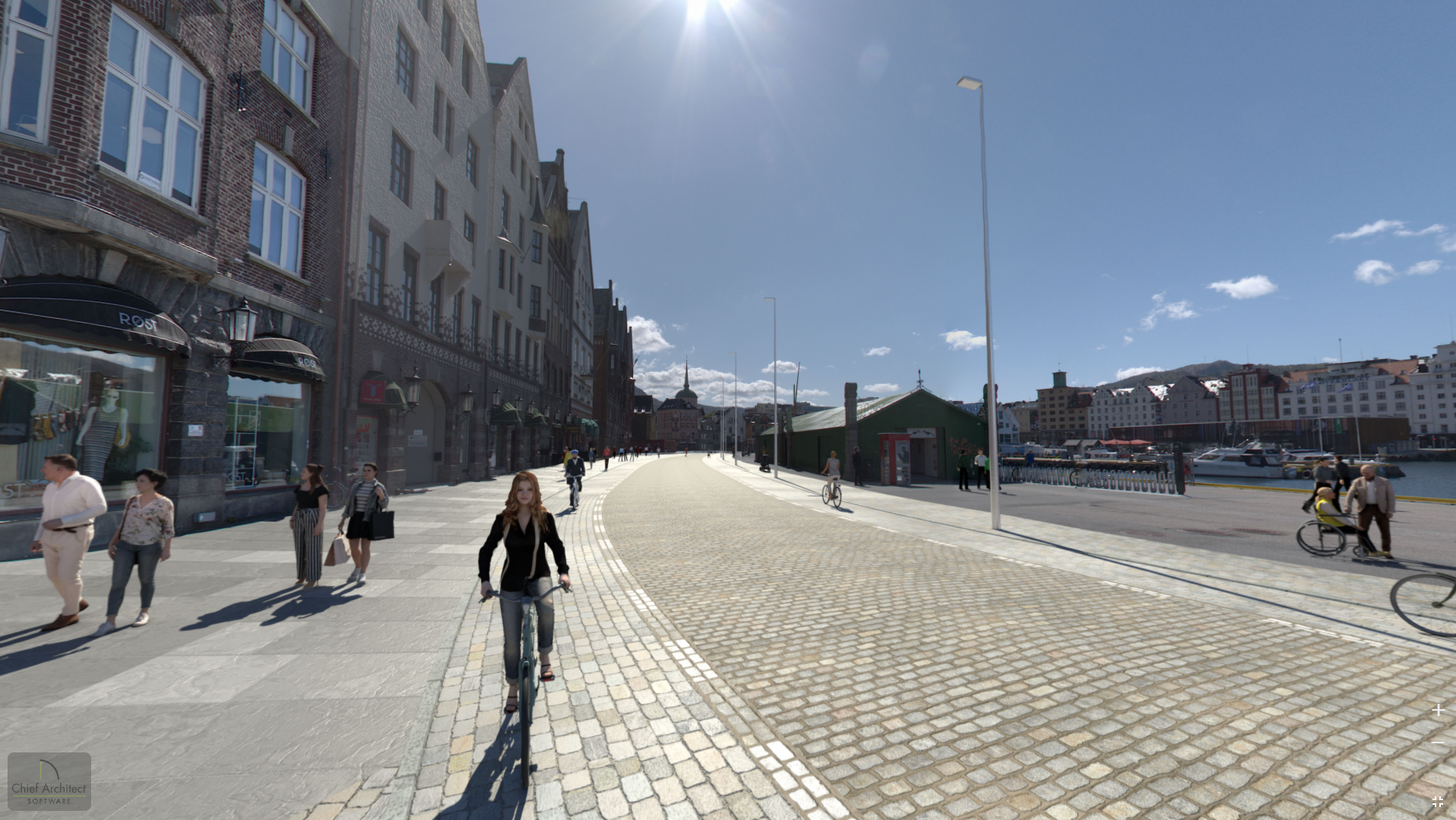 Illustrasjon: Norconsult/Asplan Viak, september 2021
DagalternativetStandpunkt: Nikolaikirkeallmenningen
Illustrasjon: Norconsult/Asplan Viak, september 2021
TunnelalternativetStandpunkt: Nikolaikirkeallmenningen
Illustrasjon: Norconsult/Asplan Viak, september 2021
DagalternativetStandpunkt: Bryggen
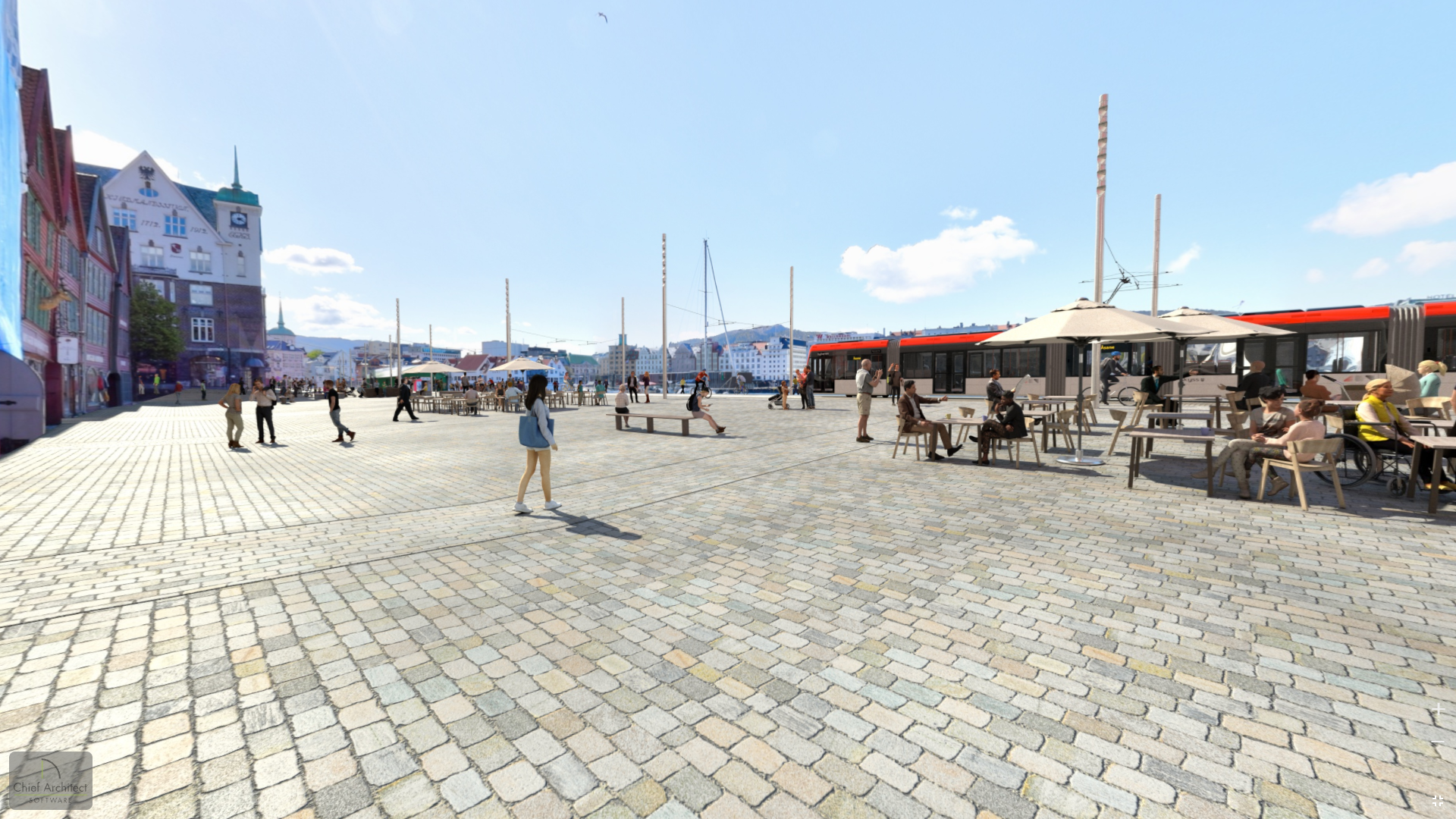 Illustrasjon: Norconsult/Asplan Viak, september 2021
TunnelalternativetStandpunkt: Bryggen
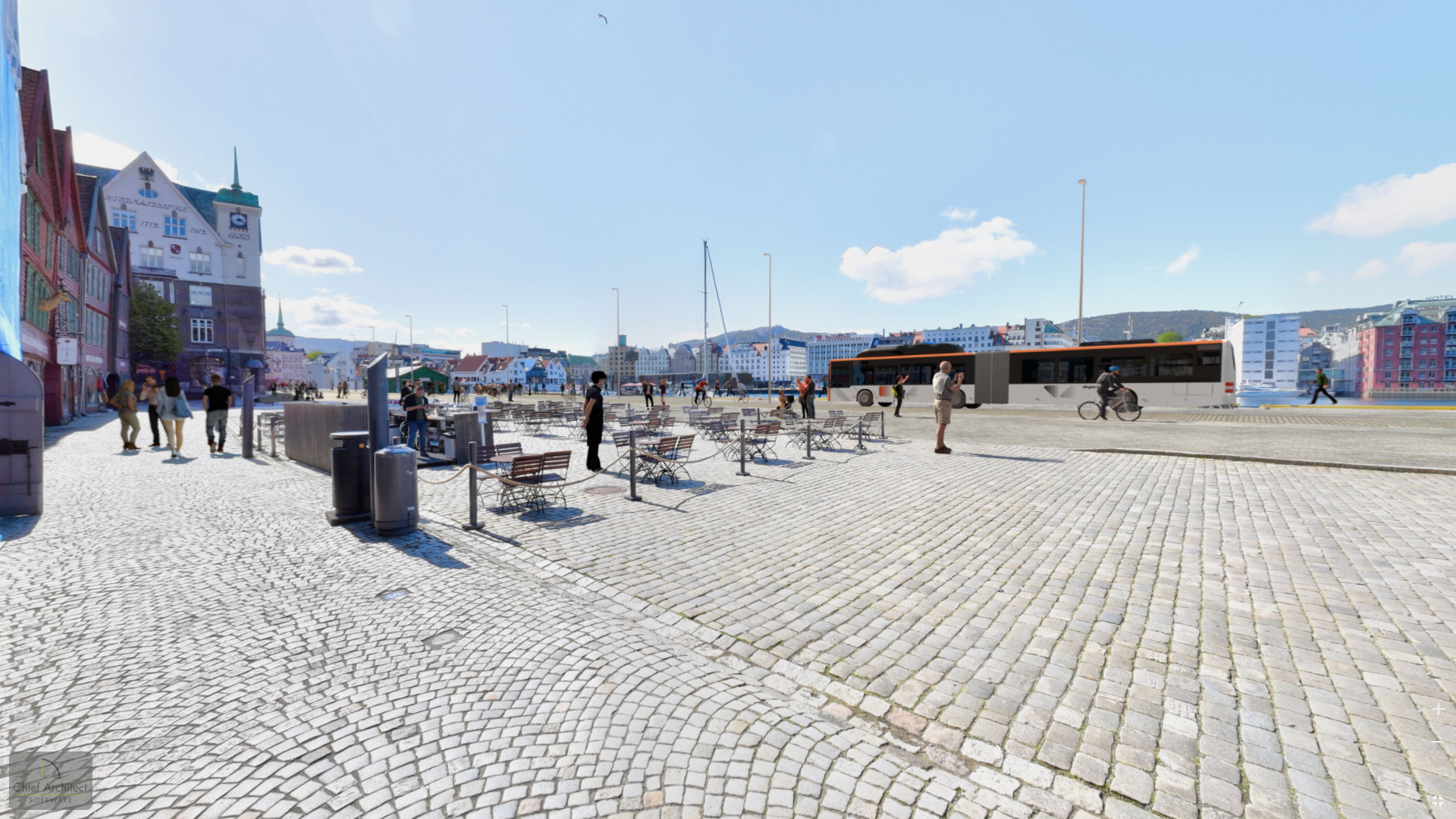 Illustrasjon: Norconsult/Asplan Viak, september 2021
DagalternativetStandpunkt: Bryggen
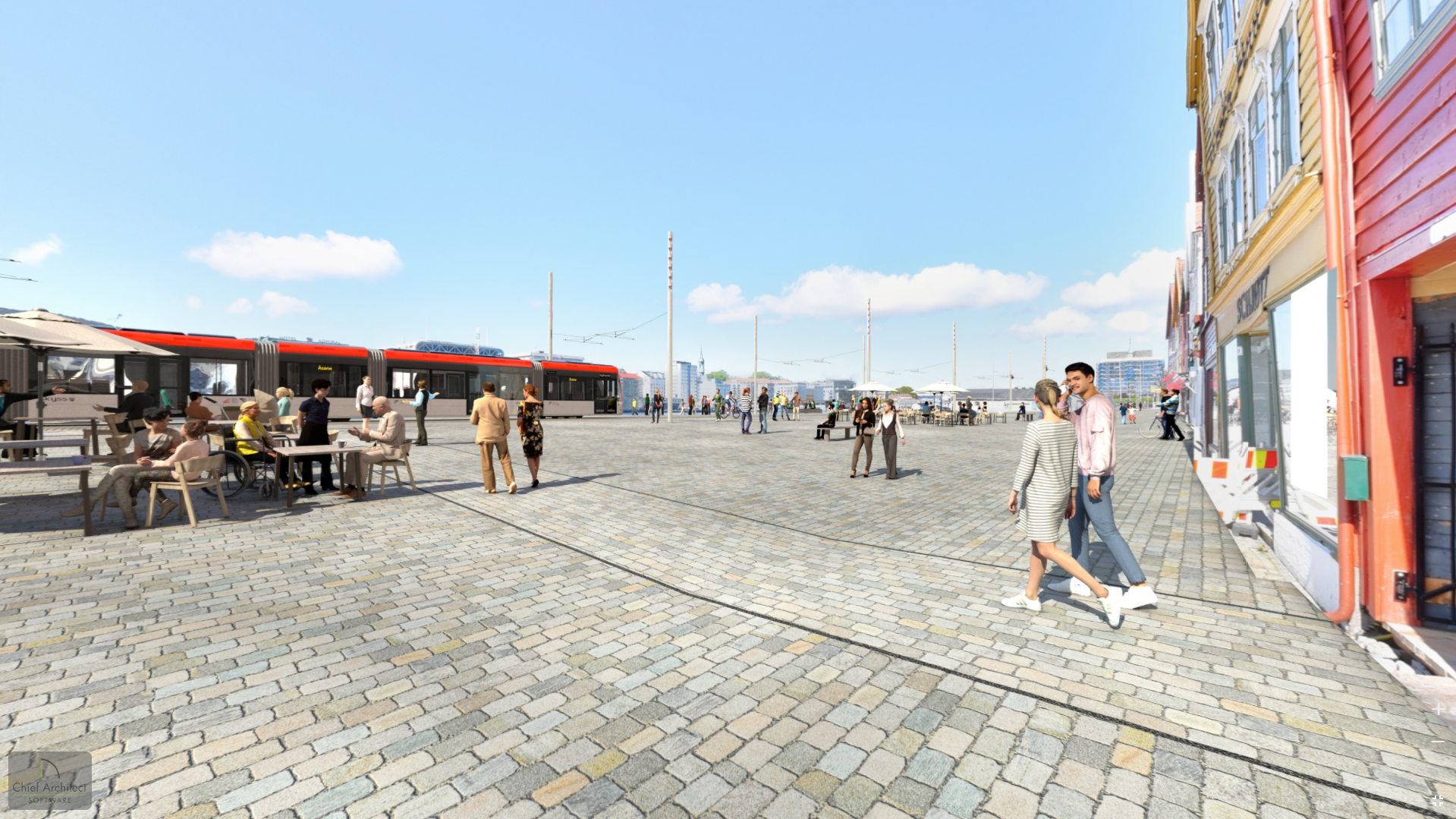 Illustrasjon: Norconsult/Asplan Viak, september 2021
TunnelalternativStandpunkt: Bryggen
Illustrasjon: Norconsult/Asplan Viak, september 2021